Тематическая беседа
Платёжные услуги
Что мы обсудим?
Какие есть способы платежей?
Как платить карточкой в магазине?
Как платить за квартиру и телефон без очереди к кассиру в банке?
Аппарат по приему наличных денег: как иметь с ним дело
Как действовать в проблемных ситуациях
Платежные услуги
Виды платежей

Расчет наличными деньгами
Через платежный терминал
Через компьютер или телефон

Через банкомат

Банковской картой в магазине, кафе и др. местах
3
Небанковский терминал
Вопрос №1

Оплата покупки с помощью автоматов, принимающих денежные купюры или монеты
4
Небанковский терминал
Небанковский терминал: зачем? Как работает?
Экран-клавиатура
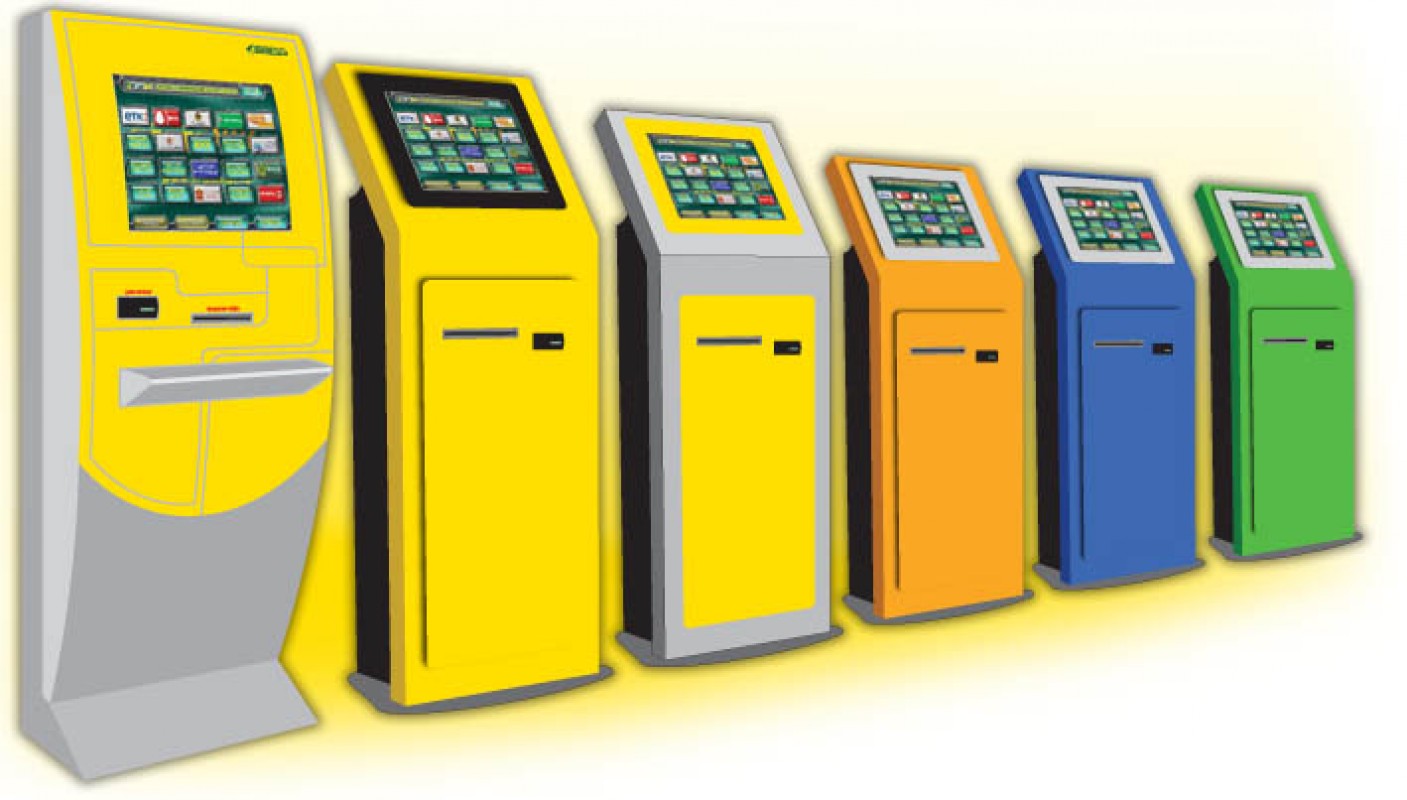 Прием купюр
Устройство выдачи квитанций
5
Небанковский терминал
Небанковский терминал: действия по шагам





Вставить деньги в устройство
Получить и сохранить чек
Выбрать услугу
Ввести свой номер или код
Узнать размер комиссии
Чаще всего такие терминалы используют для оплаты мобильной связи, домашнего интернета, билетов на общественный транспорт
6
Небанковский терминал
Безопасное использование платежного терминала
Убедитесь, что терминал исправен, прежде чем отдавать ему деньги
Проверьте, безопасно ли место и окружающие люди
На терминале должна быть указана организация, которой он принадлежит, и ее телефон. Позвоните в эту организацию, если у Вас возникли проблемы 
Воздержитесь от платежа, если терминал не выдает чеки
7
Небанковский терминал
Преимущества и недостатки платежного терминала
8
Банкоматы
Вопрос 2. Деньги на банковской карточке: как использовать?
Пенсия пришла на карту
?
Всё снять
Оставить частьдля платежей
?
Как рассчитываться с помощью банковской карты
9
Банкоматы
Вопрос №3

Оплата за квартиру, электричество или другие услуги через банкомат
10
Банкоматы
Оплата услуг банковской картой через банкомат: в чем выгода
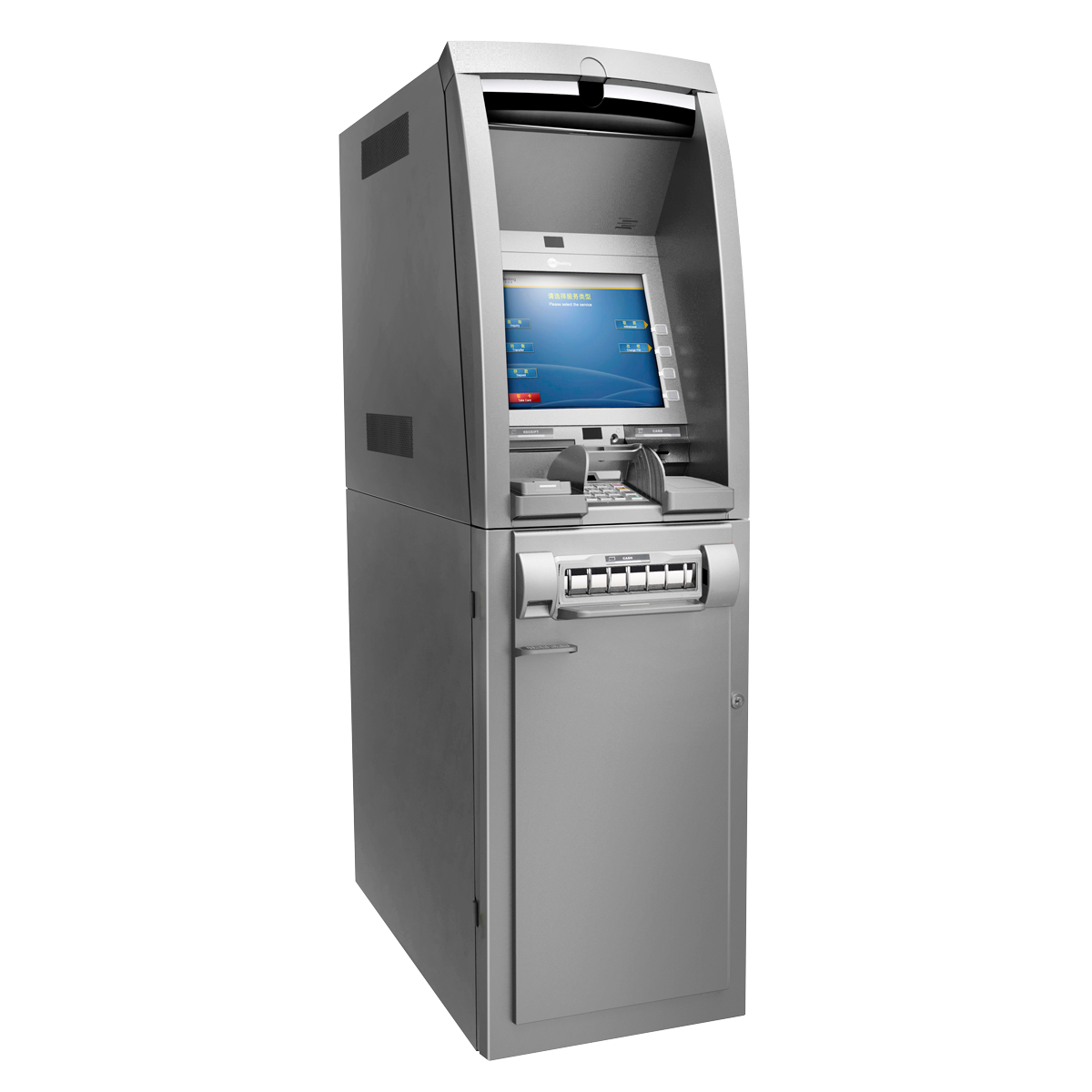 Банки сокращают число кассиров и побуждают пользоваться банкоматами

Там меньше очередь
Нет комиссионных сборов
Консультанты подсказывают, как пользоваться банкоматом
11
Банкоматы
Оплата услуг через банкомат

Попросить сотрудника помочь в работе с банкоматом




Вставить карту в банкомат и ввести ПИН-код
Выбрать нужную услугу
Забрать карту и чек
Ввести данные платежа
Внести информацию самостоятельно

12
Банкоматы
Преимущества банковского терминала
Можно не стоять в очереди
Нет комиссионных сборов
Платежи проходят моментально
На всех стадиях деньги под защитой банка
Банкомат может «запомнить» данные
Работает круглосуточно, может быть рядом с домом
13
Банкоматы
Надо ли платить за пользование банкоматом?
Ваша карта и банкомат – от одного банка?
Да
Нет
Но если заведете другую карту, все сложнее…
Может быть комиссия (около 1% от суммы операции)
Большинство операций без комиссии
14
Банкоматы
Безопасность при пользовании банкоматом
Ваш банкомат – в знакомом и людном месте
Посторонние рядом нежелательны
Не давайте подсматривать ПИН-код
Если банкомат не вернул карту – позвоните по указанному на банкомате телефону
15
Оплата банковской картой в магазине
Вопрос №4

Оплата банковской картой в магазине
16
Оплата банковской картой в магазине
Терминалы в магазинах, кафе, музеях, кинотеатрах
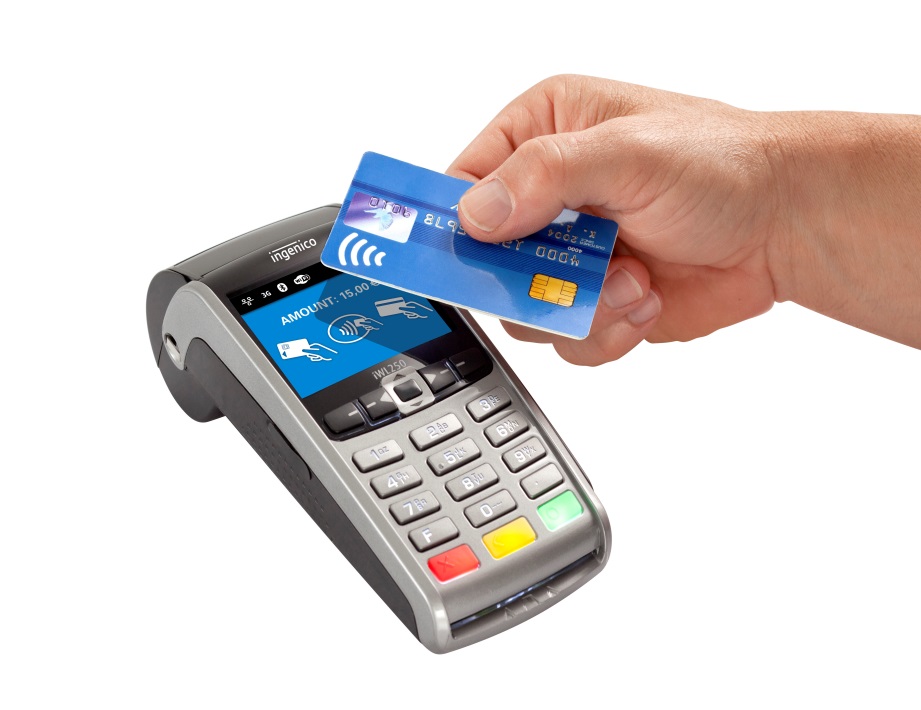 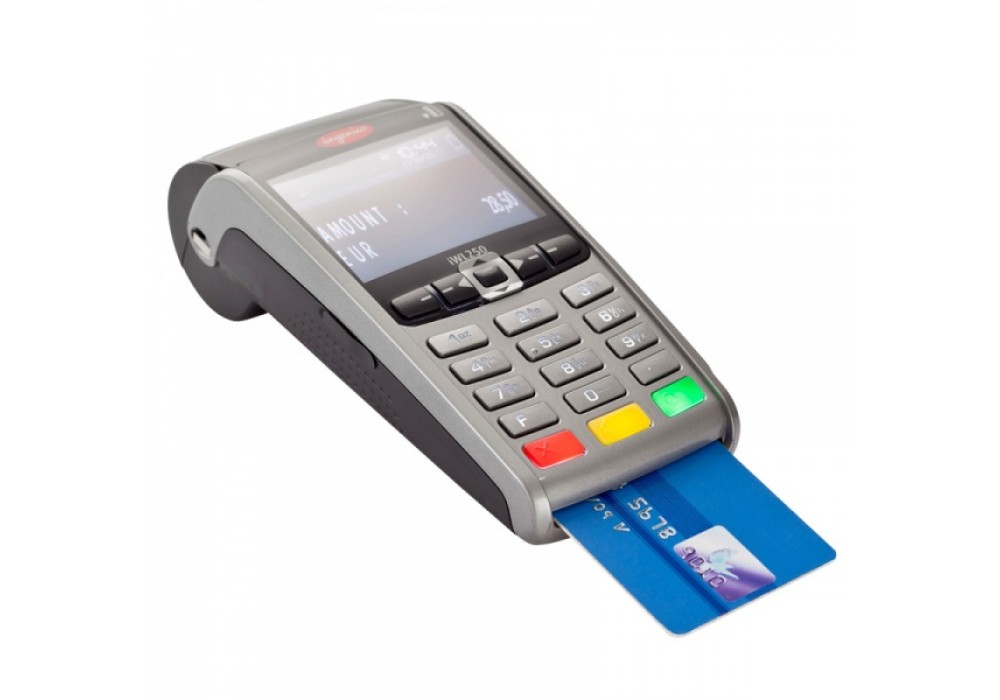 Бесконтактную карту прикладывают
Контактную карту вставляют
17
Оплата банковской картой в магазине
Оплата банковской картой через терминал в точке продаж

Принести покупки на кассу; сказать, что платите картой




Сверить сумму чека с ценой покупки и СМС-сообщением
Узнав цену, вставить карту в терминал (или приложить ее)
При необходим-ти ввести ПИН-код карты
Дождаться сообщения, что оплата успешно прошла

Попросить принести терминал для расчета банковской картой
18
Оплата банковской картой в магазине
Выгоды при оплате покупок банковской картой
Это быстрее – из кошелька надо достать только одну карту, а не несколько купюр и монет
Это проще – можно избежать лишних расчетов в уме
Есть гарантия, что продавец не скажет вам «нет сдачи, ищите купюры помельче»
Не нужно специально записывать или запоминать расходы – сумма сохраняется в СМС- уведомлении
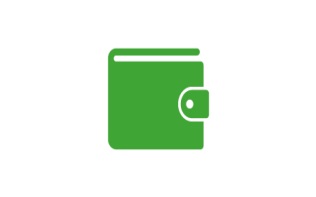 19
Оплата банковской картой в магазине
Возможные проблемы при оплате картой
20
Оплата банковской картой в магазине
Безопасное использование банковской карты
Потеряли карту – сразу звоните в банк и блокируйте!
Использование ПИН-кода:
никому не сообщайте,
не давайте подсмотреть, 
не храните в записанном виде вместе с картой!
Если Вы забыли ПИН-код – поменяйте карту в банке
Не давайте уносить вашу карту, даже ненадолго; делать с ней что-либо незаметно для вас; не позволяйте фотографировать ее с двух сторон.
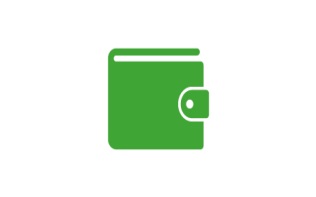 21
Оплата банковской картой в магазине
Экономим на комиссионных сборах
Самые высокие комиссии — в небанковских терминалах для наличных (до 10%)
Пользоваться лучше банкоматом своего банка или банка-партнера (в чужих банкоматах – всегда комиссии за снятие средств). 
За разные виды платежей комиссия может быть разной даже в одном банке.
Комиссии могут взиматься даже при переводе своих денег между разными картами.
22
Потребительский кредит
Куда обращаться?
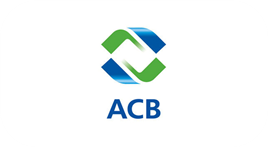 23
Потребительский кредит
Куда обращаться?
24
Спасибо!